Q”kZ vyadj.k ,oa iq’Ik O;oLFkk
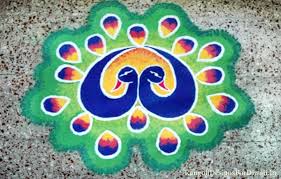 MkW0 vk”kk ¼,lks0 izks0½ia0 nh0 n0 m0 jk0 ck0 egk0 lsokiqjh] okjk.klh
rht&R;ksgkjksa ,oa “kqHk voljksa ij Q”kZ dks fofHkUu jaxksa ls ltk;k tkrk gS ftls jaxksyh] vYiuk] dksye] ekaxwyw bR;kfn ukeksa ls tkuk tkrk gSA
jaxksyh cukus dh fof/k&
xqyky ;k lw[ks jaxksa n~okjk
Qwy&ifRr;ksa ds n~okjk
nky] pkoy] xsgw¡ ds n~okjk
jsr] cht] iRFkj ds n~okjk
ydM+h ds cqjkns n~okjk
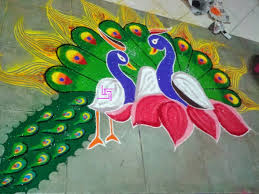 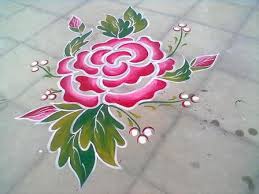 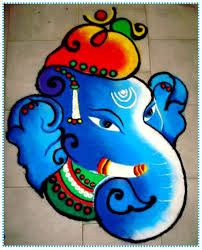 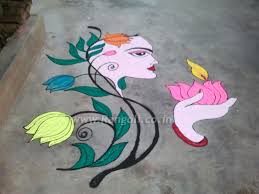 iq’Ik O;oLFkk dk “kkfCnd vFkZ gS&iq’iksa n~okjk dh xbZ O;oLFkkA O;oLFkk “kCn ls rkRi;Z gS fopkjiwoZd fd;k x;k dk;ZA
iq’i O;oLFkk dyk dk ,d Lo#i gS ftllss vkuUn dh izkfIr gksrh gSA
iq’i&lTtk dk egRo
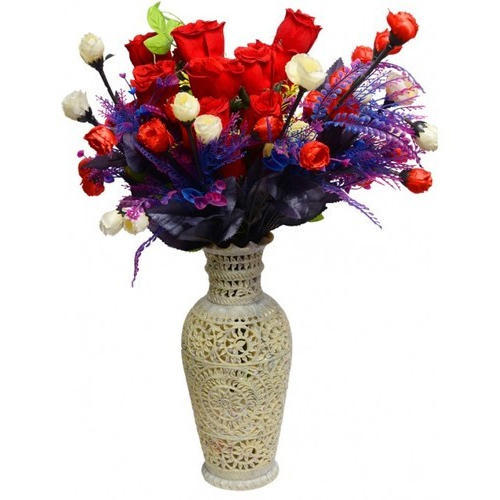 LokLF; ds n`f’Vdks.k ls

lkSUn;Z ds n`f’Vdks.k ls

euksoSKkfuds n`f’Vdks.k ls

ltkoV ds n`f’Vdks.k ls

O;fDrRo ds n`f’Vdks.k ls

lUrqf’V ds n`f’Vdks.k ls

vkfFkZd ds n`f’Vdks.k ls
iq’Ik lTtk ds izdkj ,oa “kSfy;k¡
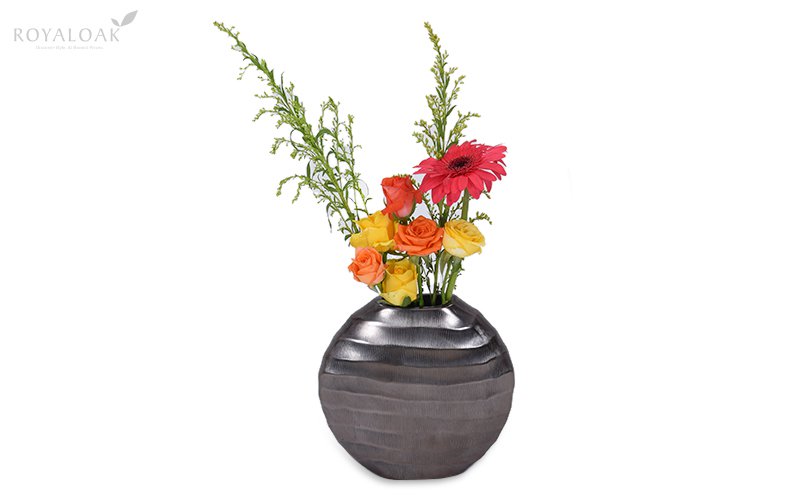 Ckká iq’Ik lTtk
vkUrfjd iq’Ik lTtk
izkjfEHkd vesfjdu “kSyh
vkSifuosf”kd “kSyh
Tkkikuh “kSyh
vk/kqfud “kSyh
iq’Ik lTtk esa iz;qDr dyk ds fl)kUr
vuq#irk
lUrqyu
y;
vuqikr
cy
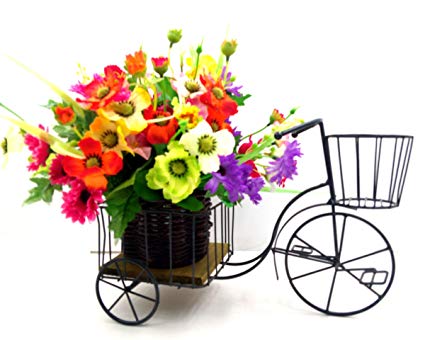 iq’Ik lTtk esa iz;qDr lkexzh
Qwynku
Qwy&ifRR;k¡
fofHkUu vkdkj dh Vgfu;k¡
LVse gksYMj
dSaph ,oa pkdw
vU; lkexzh
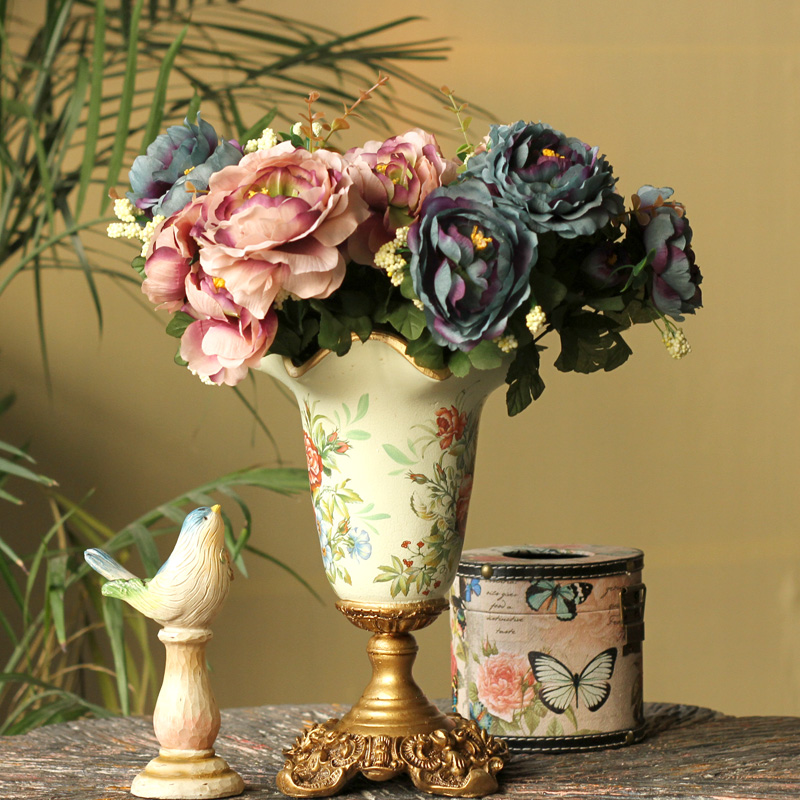 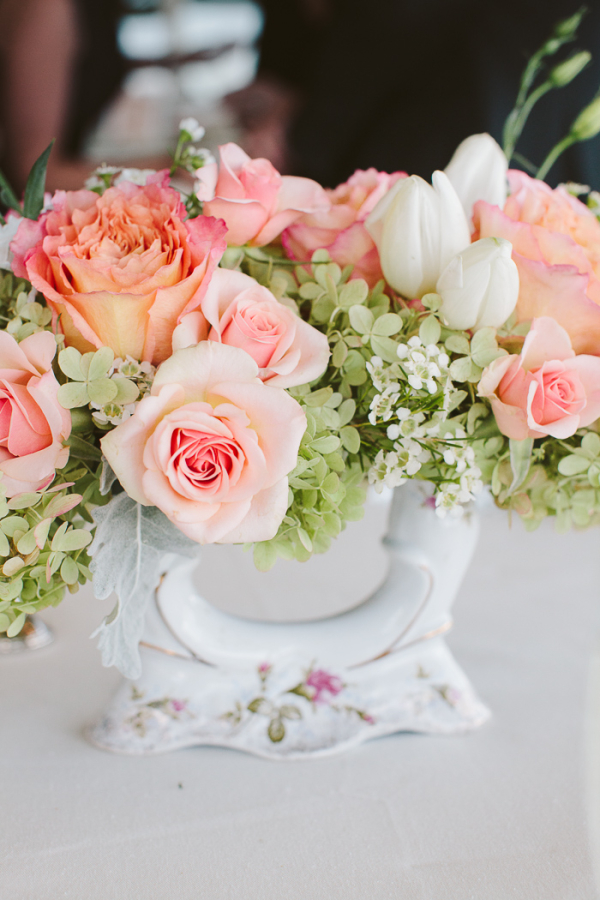 /kU;okn
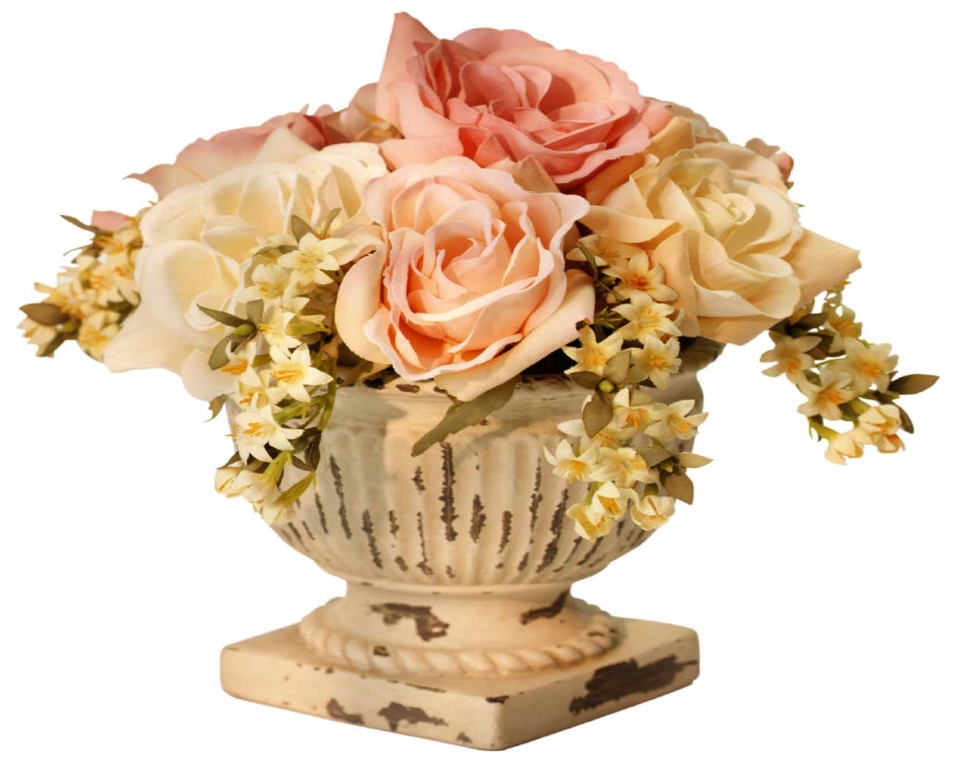